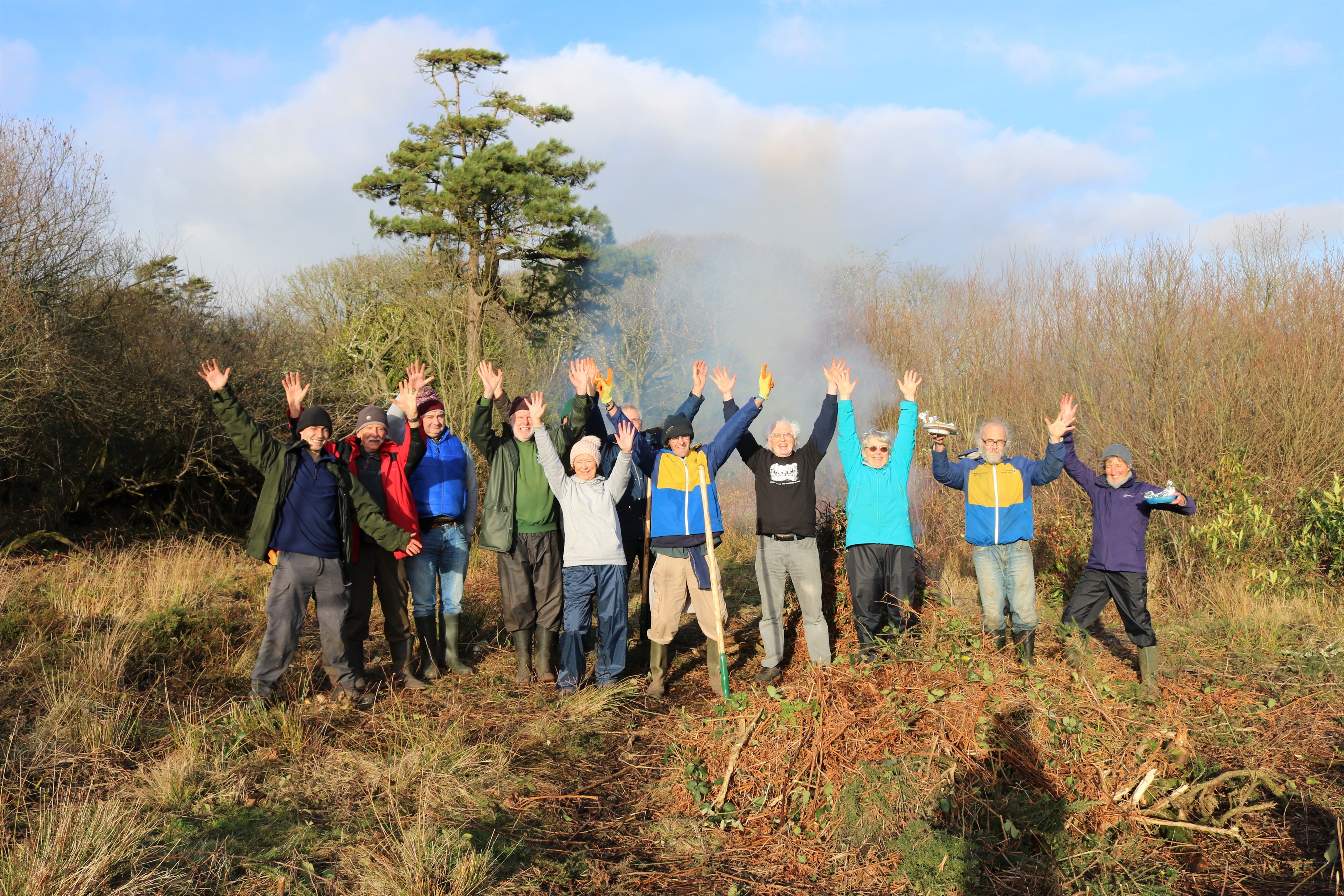 2023 volunteer awards
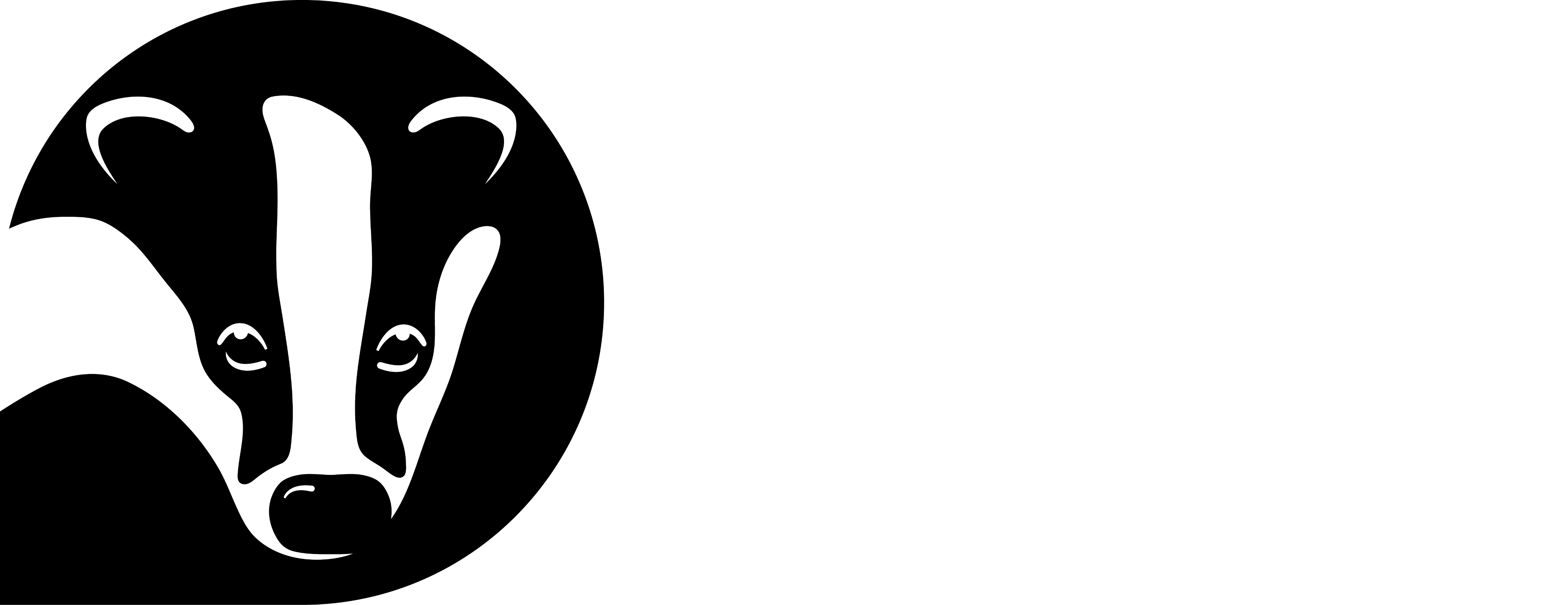 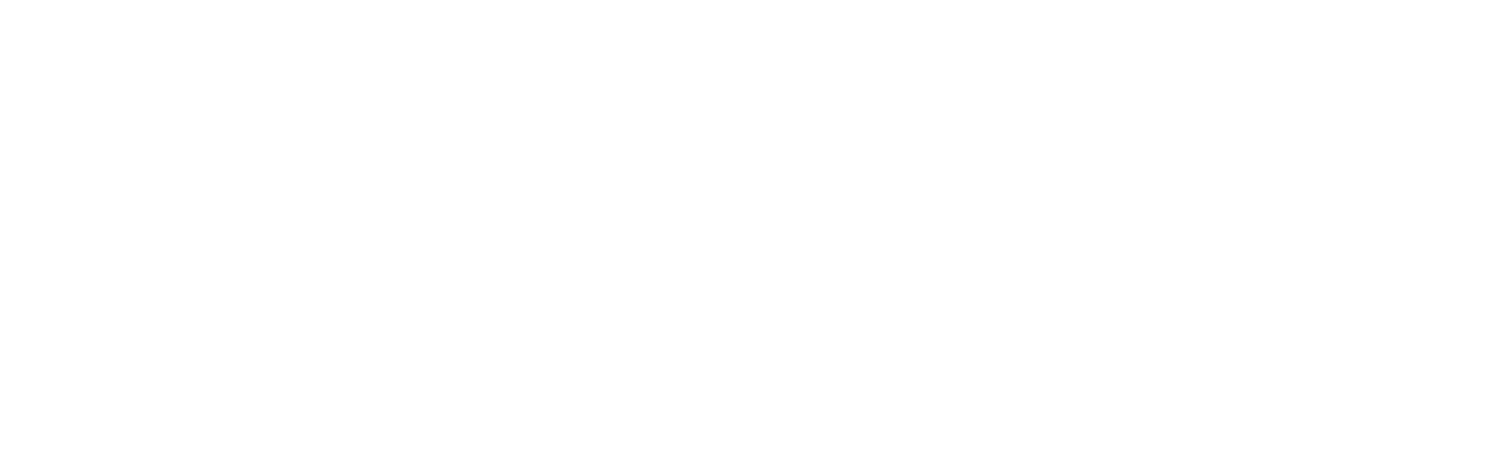 Thank you!
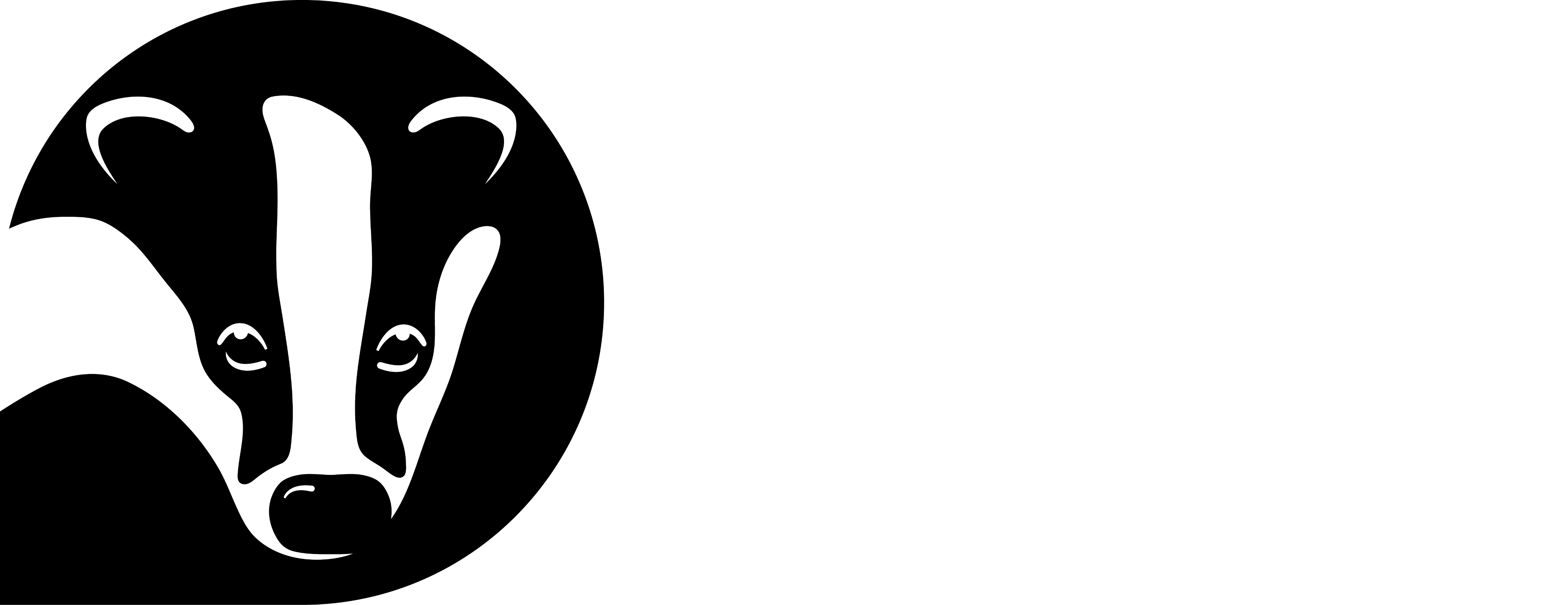 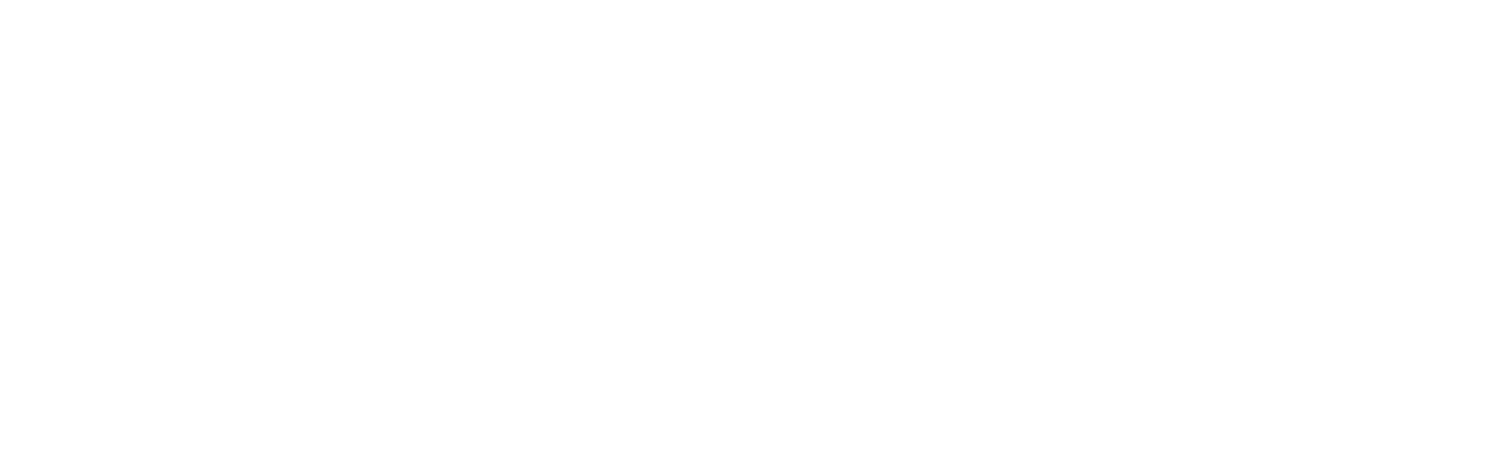 Young volunteer award
For a volunteer aged 18-30 who has made a significant difference to Cornwall’s wildlife.
Zeni Hayton
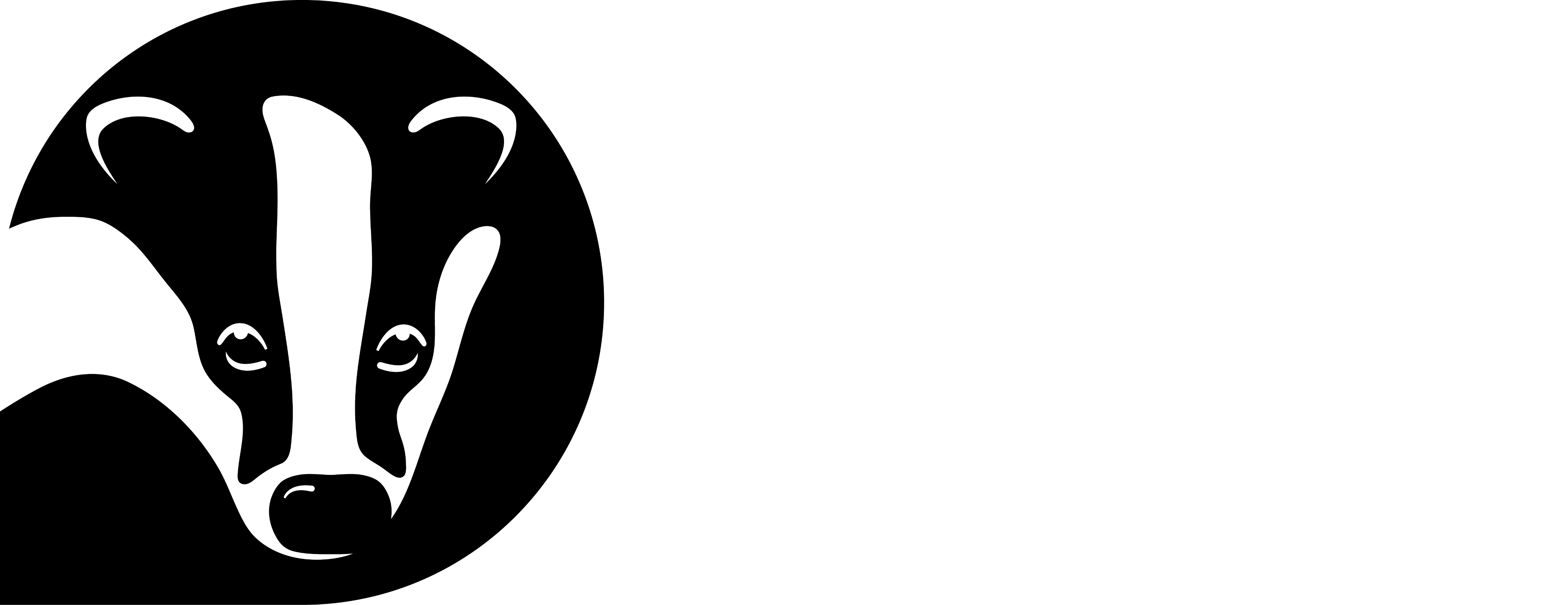 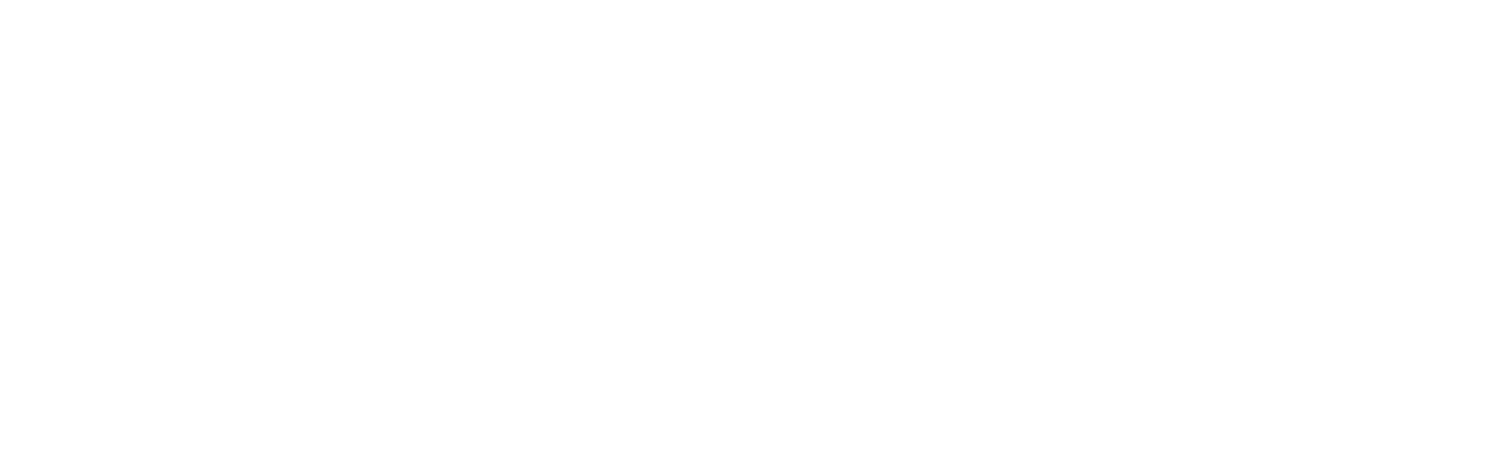 Group award
For a group of volunteers whose collective work has made a significant difference to Cornwall’s wildlife.
Wild Cober
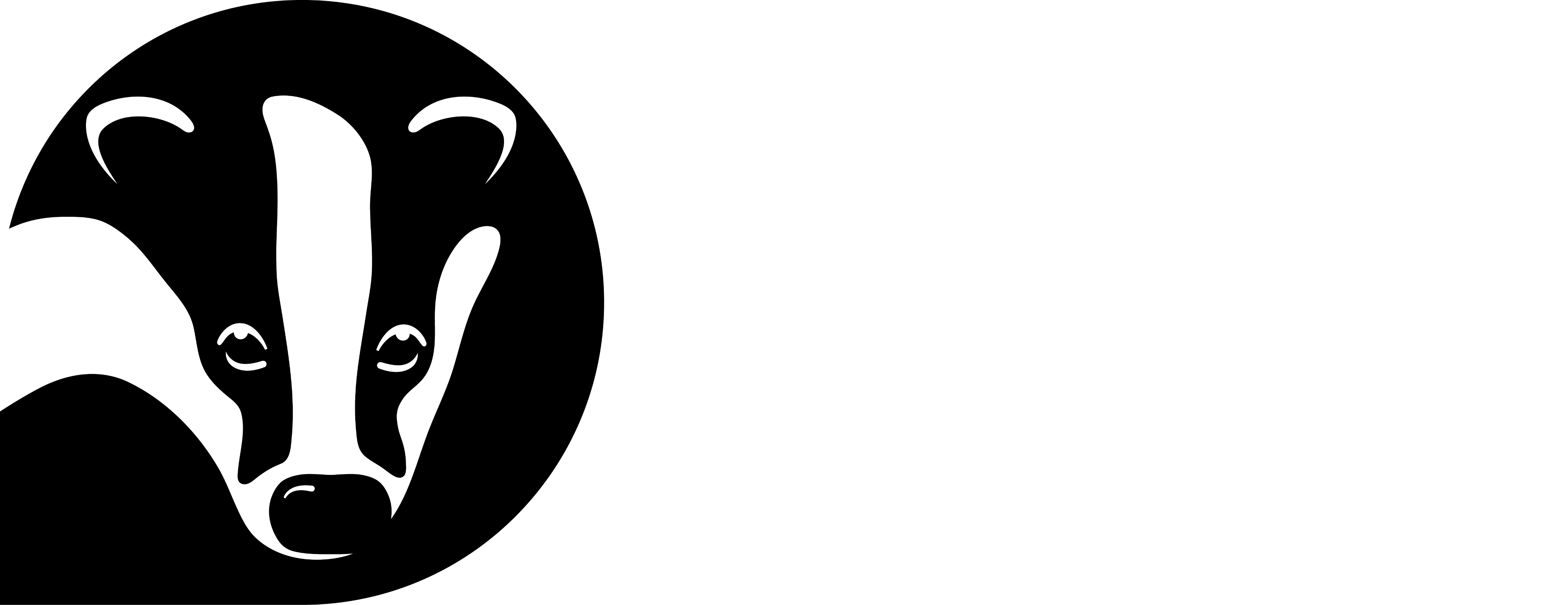 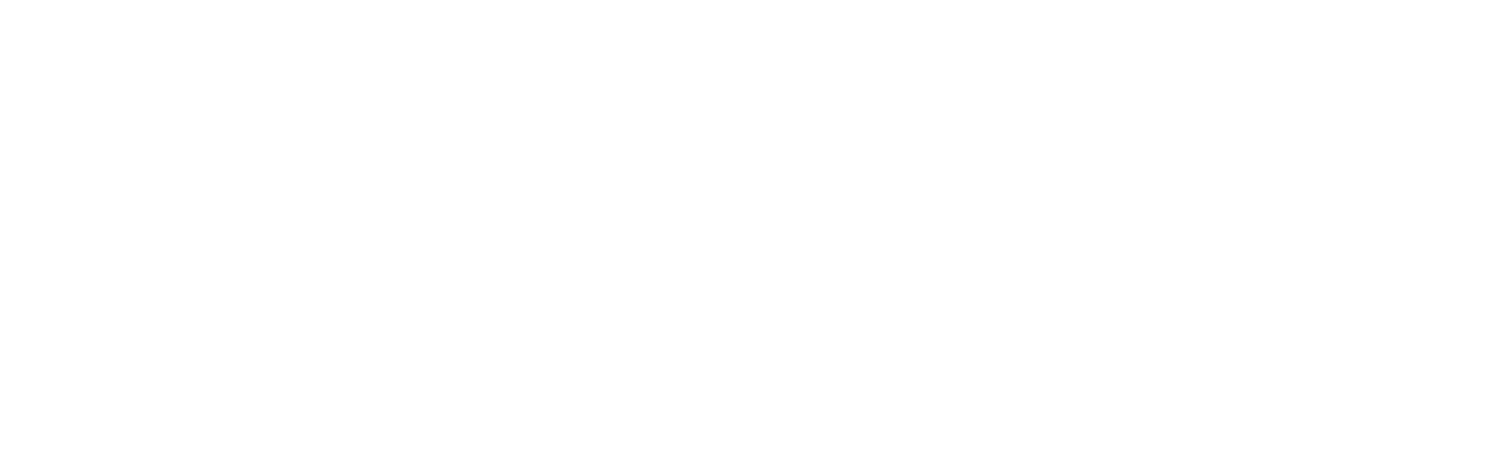 Wildlife champion award
For a volunteer who has shown remarkable commitment to supporting our work over the past 12 months (and potentially beyond).
Sue Allen
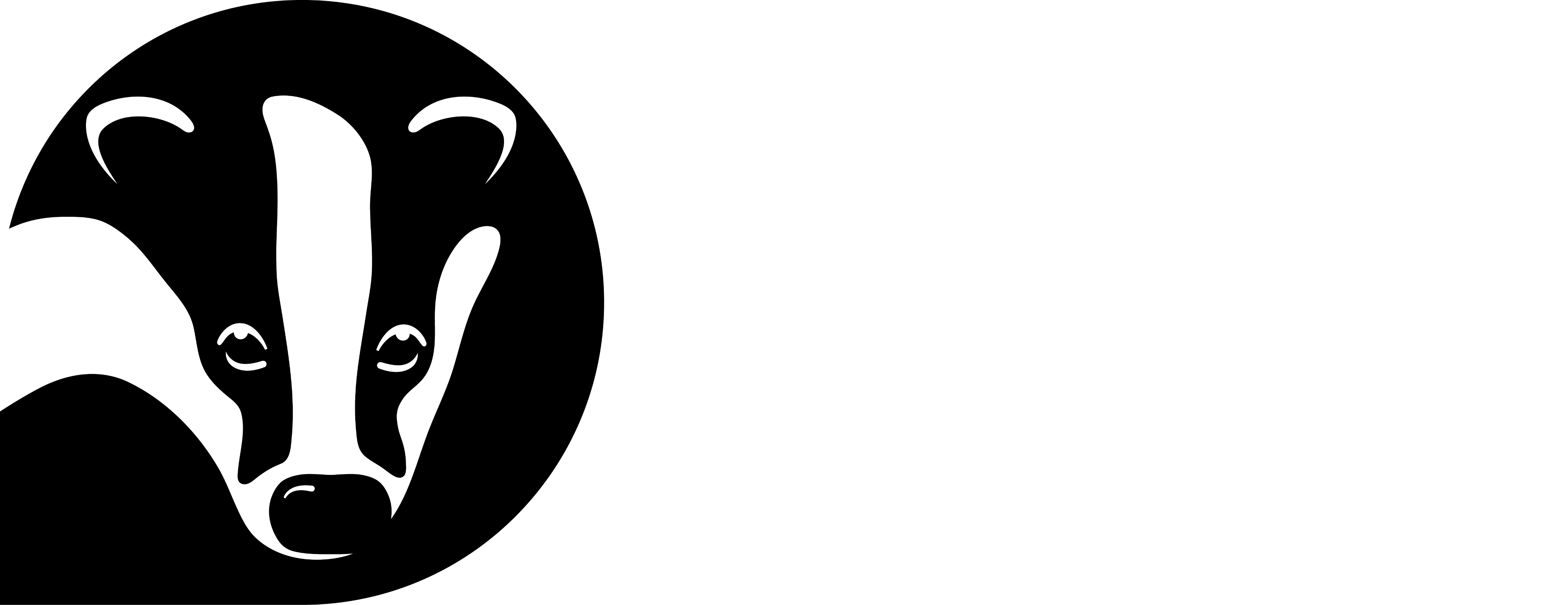 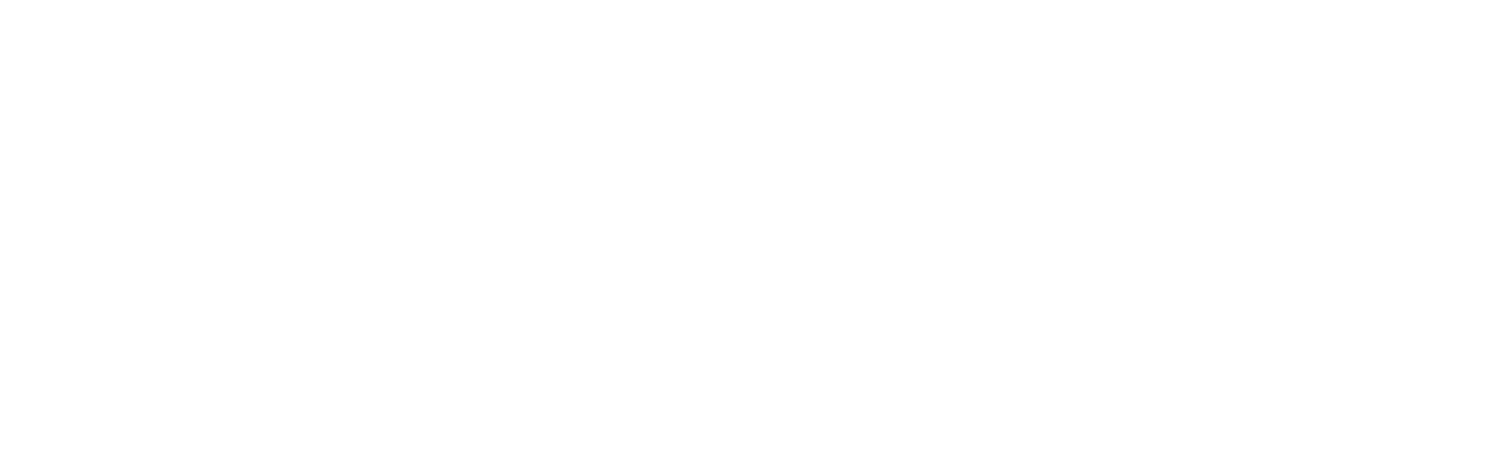 Lifetime achievement award
For a volunteer who has demonstrated great commitment and dedication to wildlife conservation over many years.
Delia Webb
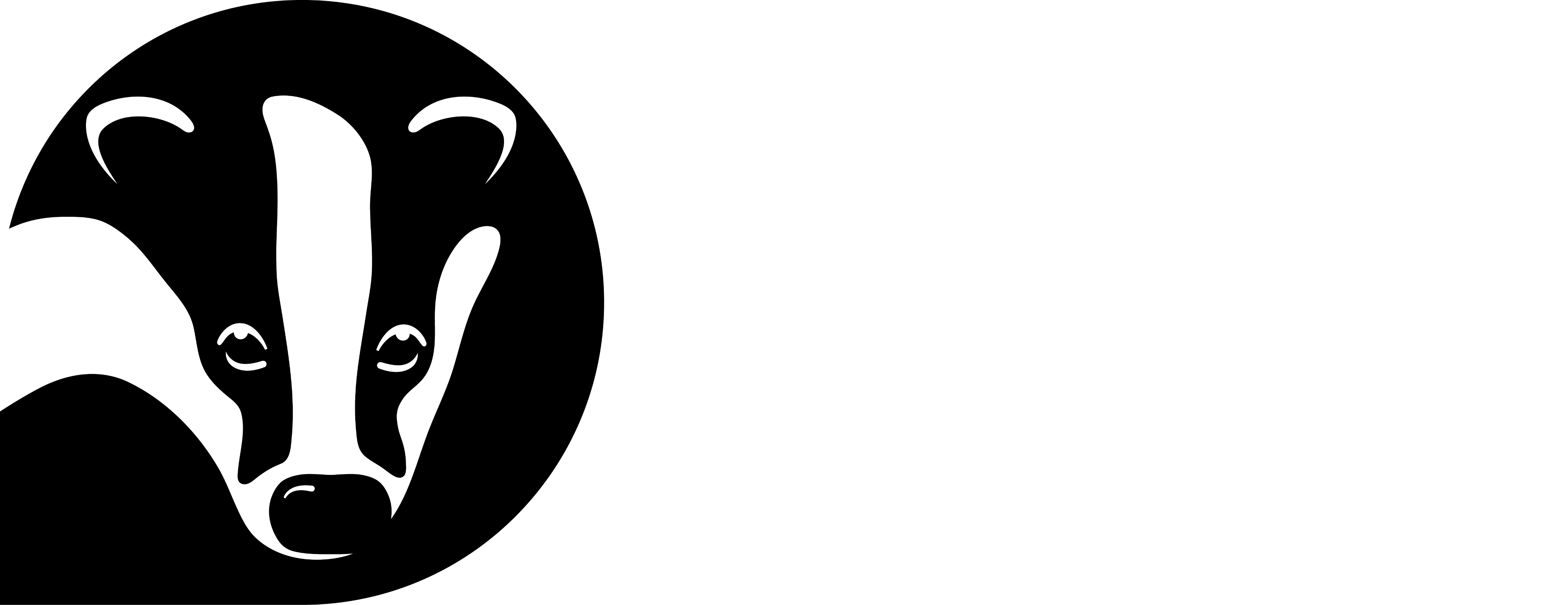 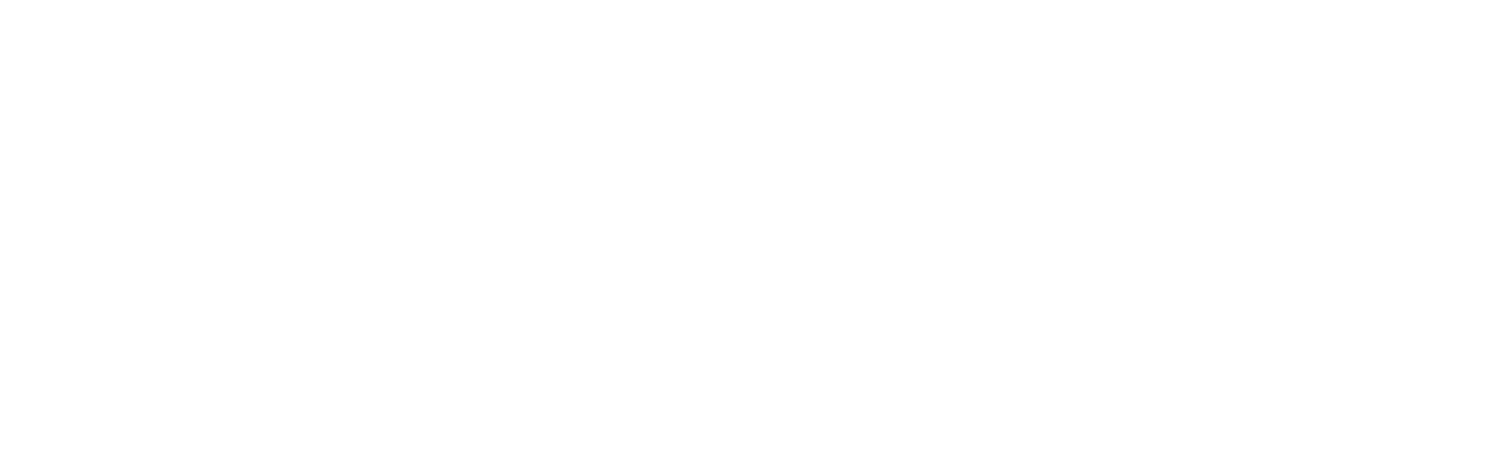